B______ !
S___!
C___t ç__ v__?
T__ b___! Et t__? C______  ç__ v_?
B____C___ t_ t’___?
Rosie.Et t__? C____ t_ t’_____?
Dennis.A_ r____!
A__ r_____!
[Speaker Notes: Conversation slide to revise greetings.  The full conversation as follows:Dennis begins:Salut!
Bonjour!Comment ça va?Très bien. Et toi? Comment ça va?Bien.  Comment tu t’appelles?Rosie. Et toi? Comment tu t’appelles?Dennis. Au revoir.Au revoir.]
Tu as les yeux de quelle couleur ?
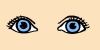 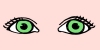 J’ai les yeux bleus.
J’ai les yeux verts.
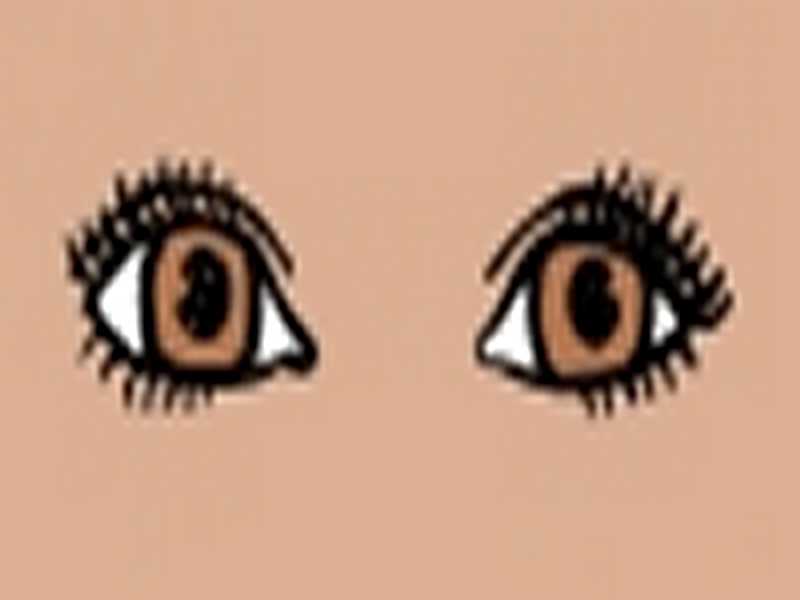 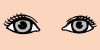 J’ai les yeux marron.
J’ai les yeux gris.
[Speaker Notes: Use this slide to present the language for describing eyes.]
Tu as les yeux de quelle couleur ?
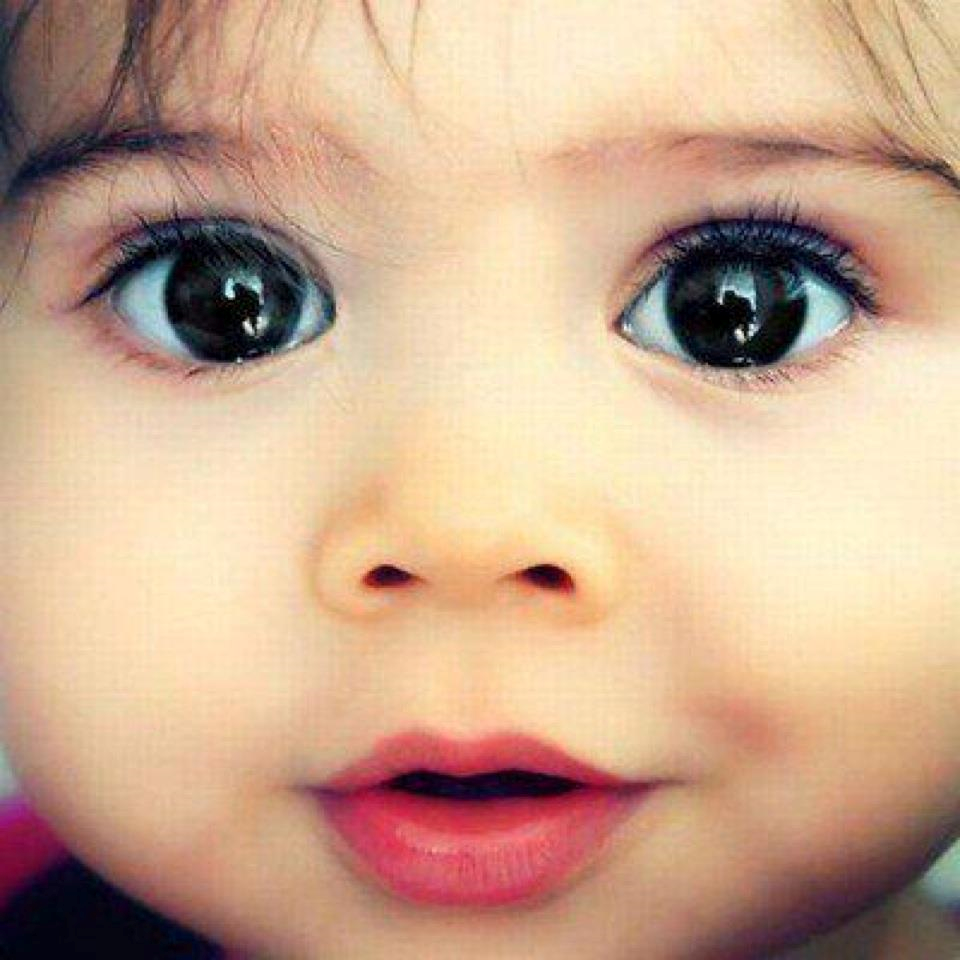 J’ai les yeux marron.
[Speaker Notes: Elicit: J’ai les yeux marron]
Tu as les yeux de quelle couleur?
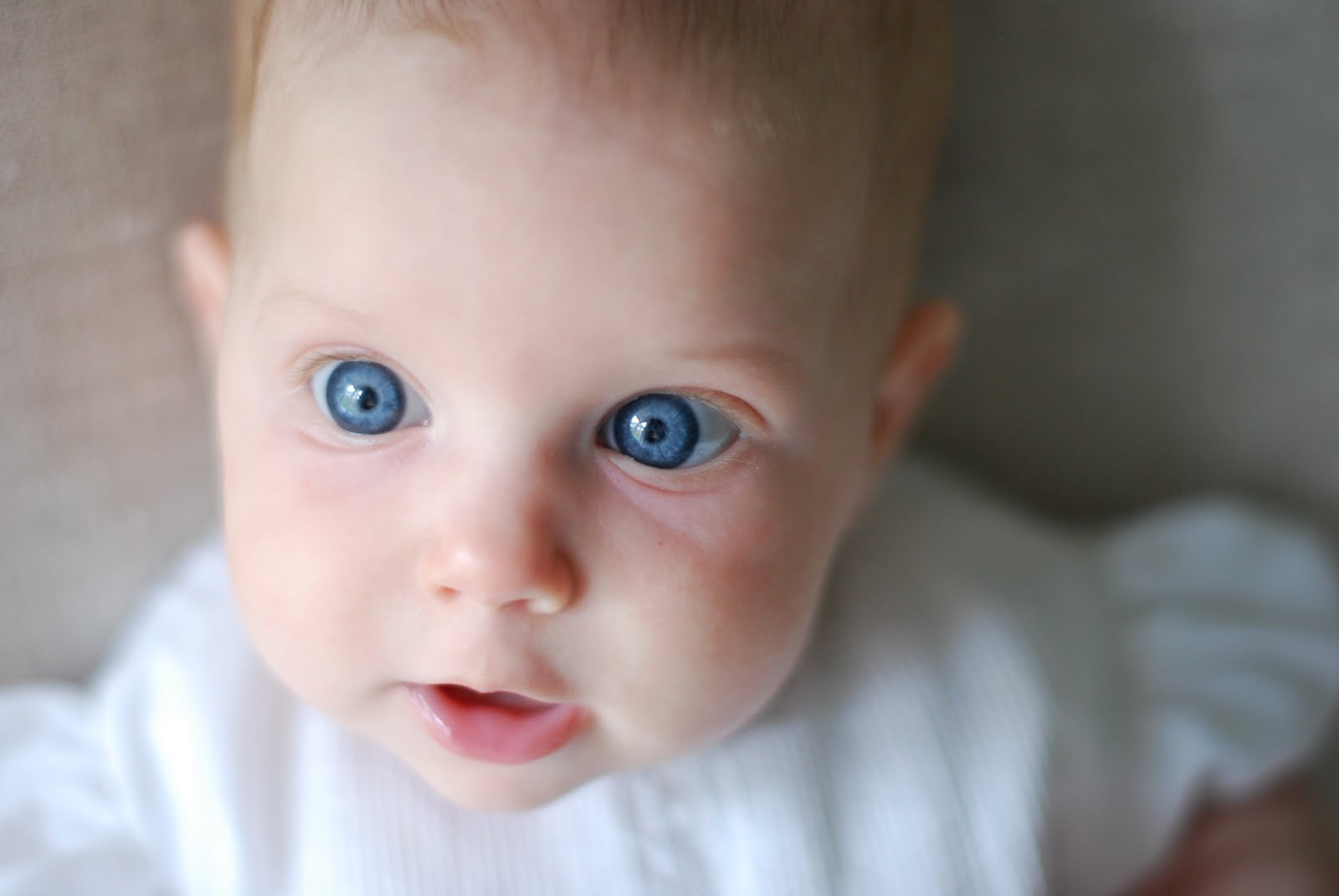 J’ai les yeux bleus.
[Speaker Notes: Elicit: J’ai les yeux bleus]
Tu as les yeux de quelle couleur ?
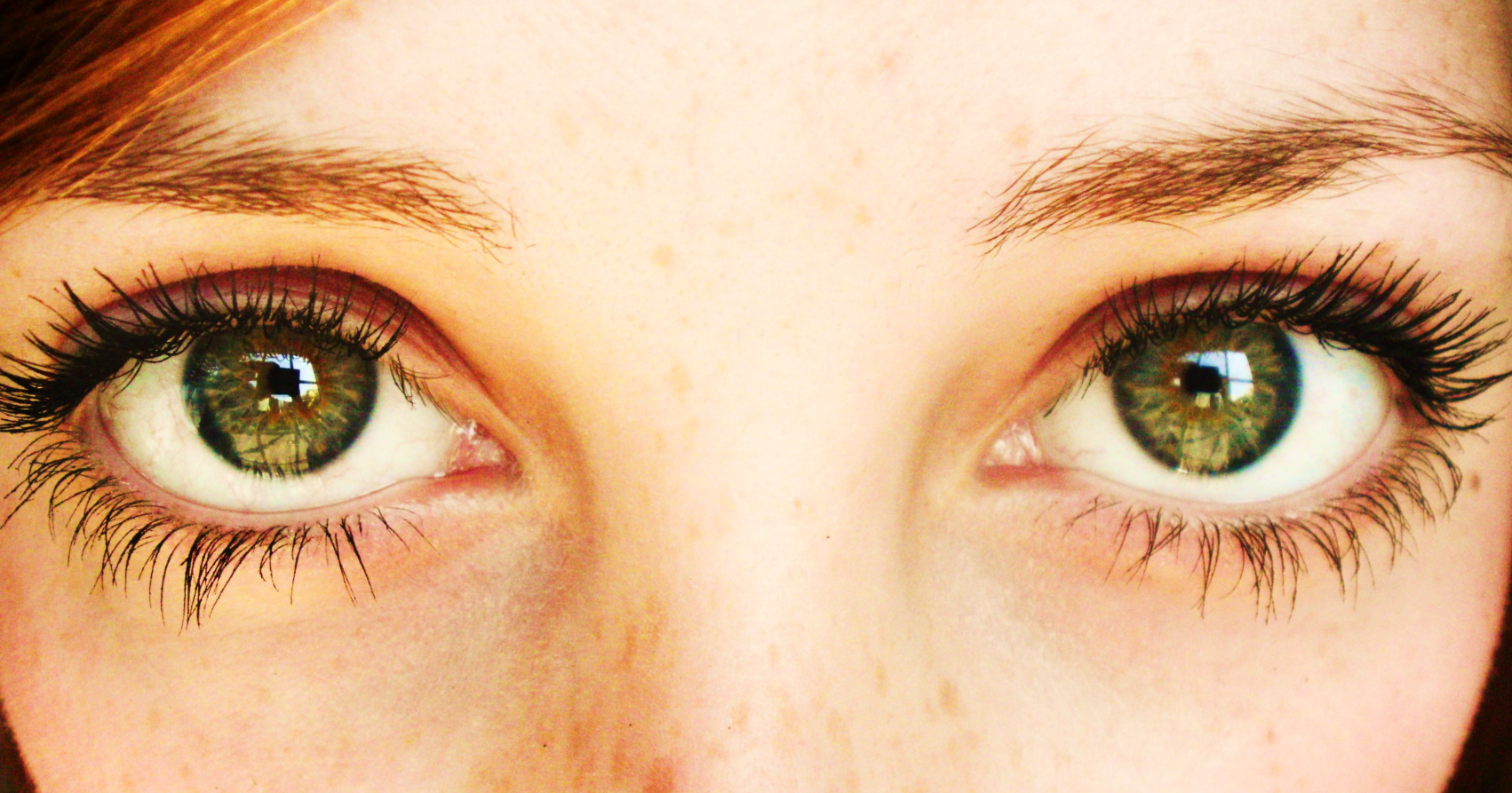 J’ai les yeux verts.
[Speaker Notes: Elicit: J’ai les yeux verts]
Tu as les yeux de quelle couleur ?
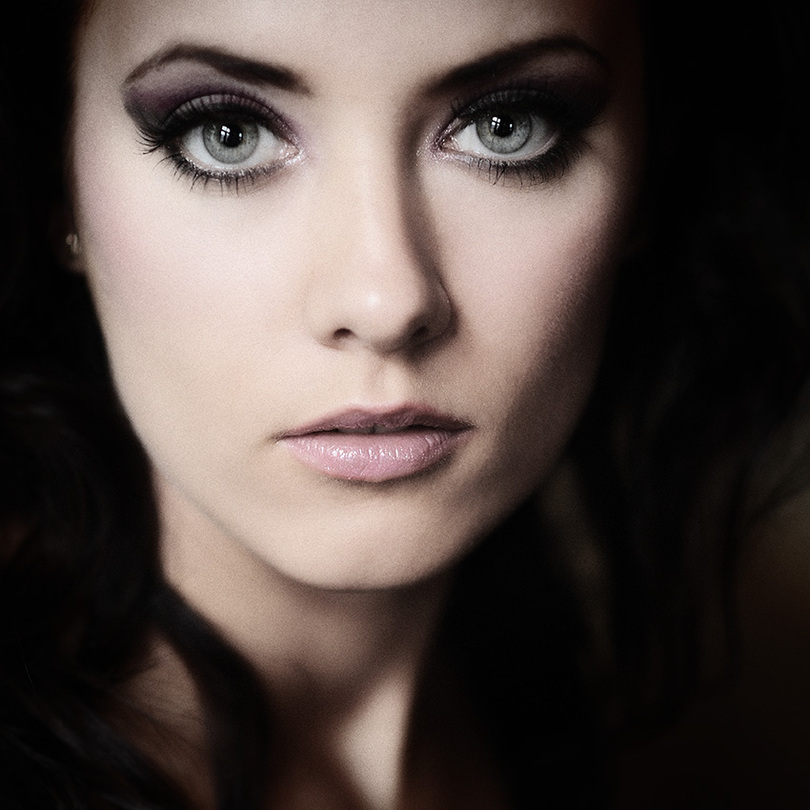 J’ai les yeux gris.
[Speaker Notes: Elicit: J’ai les yeux gris]
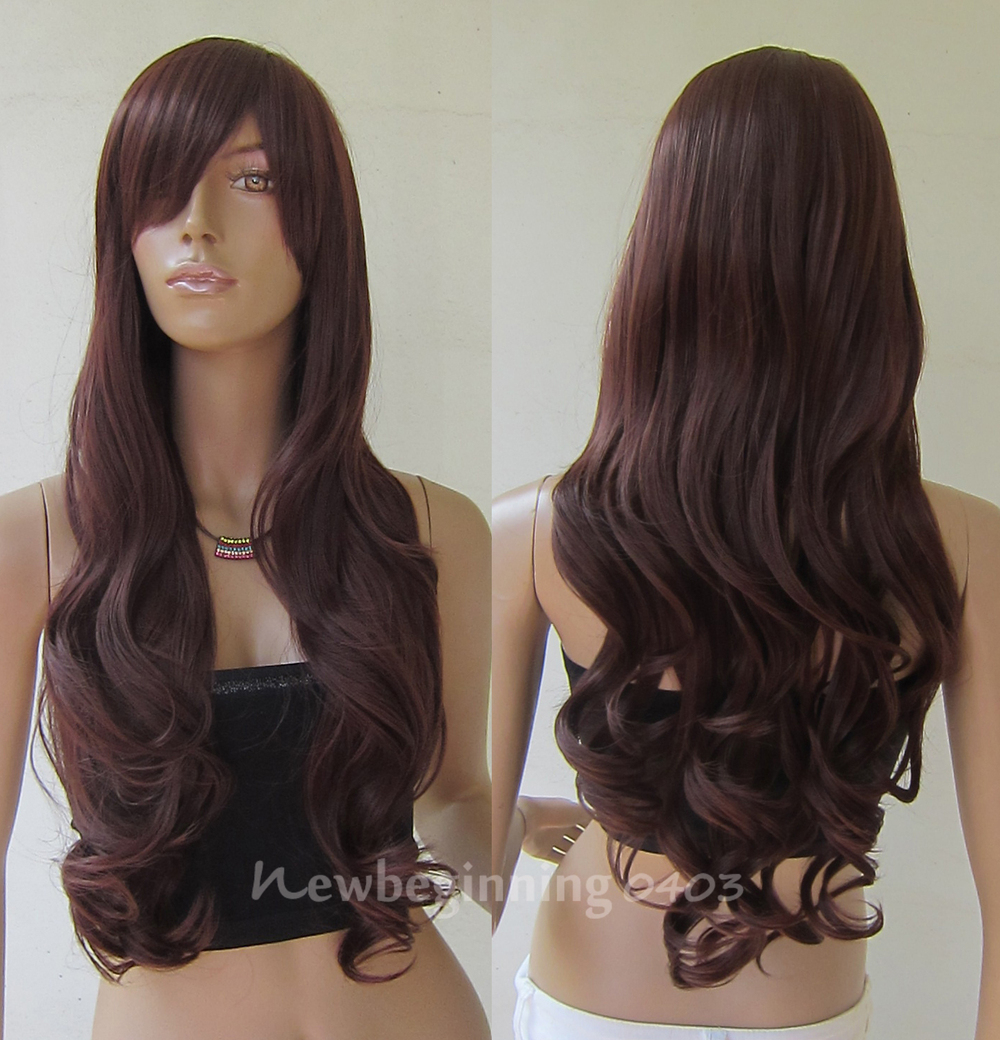 Comment sont tes cheveux?
J’ai les cheveux…
longs,
ondulés et
bruns.
[Speaker Notes: s]
Comment sont tes cheveux ?
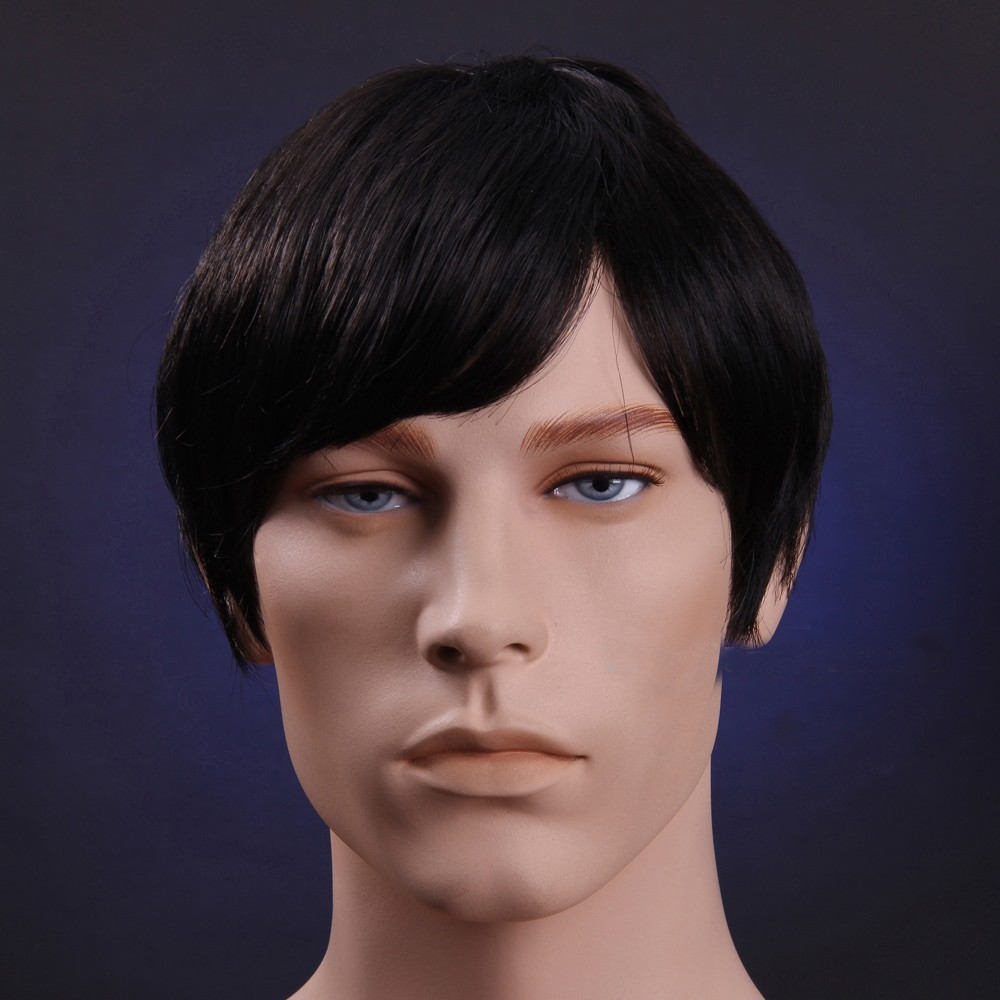 J’ai les cheveux …
courts,
raides
et noirs.
Comment sont tes cheveux ?
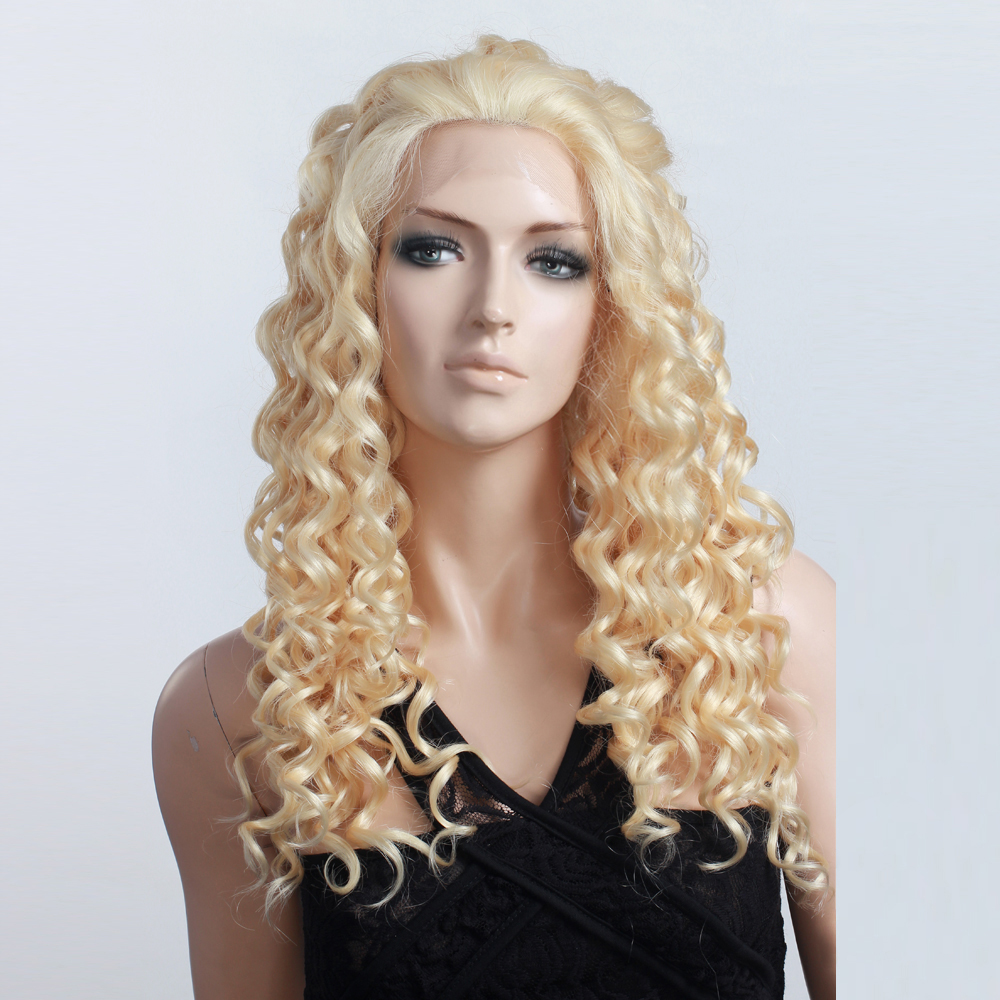 J’ai les cheveux …
longs,
bouclés et
blonds.
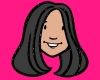 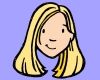 J’ai les cheveux longs et noirs
J’ai les cheveux longs et blonds
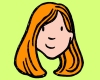 …et raides!
Je n’ai pas de cheveux bouclés.
J’ai les cheveux longs et roux
[Speaker Notes: The next two slide present hair descriptors.  I have always used gestures for teaching hair as you can elicit the language you want to practise with them very quickly and easily if you do.  Works v well for courts, longs, raids, ondulés, bouclés]
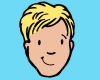 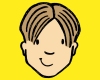 J’ai les cheveux courts et bruns.
J’ai les cheveux courts et blonds.
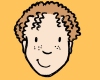 J’ai les cheveux courts, bruns et bouclés.
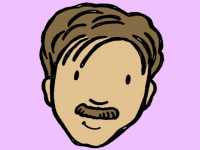 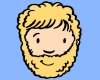 J’ai une barbe
J’ai une moustache
A
B
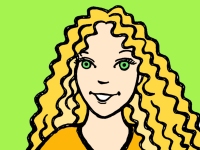 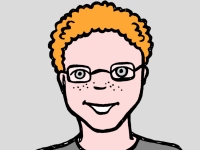 C
D
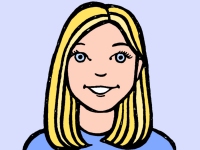 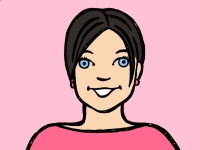 8
1
4
5
7
2
3
6
[Speaker Notes: Further oral practice slide.
Click on numbers to hear each sentence.
Teacher reads out sentences and pupils say which picture it is:Teacher can support understanding through miming key words.1  J’ai les yeux verts. (B)2.  J’ai les yeux bleus. (D)3.  J’ai les yeux gris et je porte des lunettes.  (mime wearing glasses as they don’t know this yet) (A)4.  J’ai les les cheveux longs et raides. (C ) 5.  J’ai les cheveux courts et bruns. (D)6.  J’ai les cheveux longs et bouclés. (B)7.  J’ai les cheveux courts et bouclés. (A)8.  J’ai les cheveux courts et raides. (D)]
Qui est-ce ?
1  J’ai les yeux verts.2. J’ai les yeux bleus.3. J’ai les yeux gris et je porte des lunettes.4.  J’ai les cheveux longs et raides.. 5. J’ai les cheveux courts et bruns.6. J’ai les cheveux longs et bouclés.7. J’ai les cheveux courts et bouclés.8. J’ai les cheveux courts et raides..
B
D
A
C
D
B
A
D
[Speaker Notes: Same sentences again.This time pupils needs to read them aloud for themselves and decide which picture they match to, individuallly.  This sheet will need printing.
1  J’ai les yeux verts. (B)2.  J’ai les yeux bleus. (D)3.  J’ai les yeux gris et je porte des lunettes.  (mime wearing glasses as they don’t know this yet) (A)4.  J’ai les les cheveux longs et raides. (C ) 5.  J’ai les cheveux courts et bruns. (D)6.  J’ai les cheveux longs et bouclés. (B)7.  J’ai les cheveux courts et bouclés. (A)8.  J’ai les cheveux courts et raides. (D)]